Workshop on Multi-scale Multi-cell Virtual-Tissue Modeling using CompuCell3D 4.0: Day 4 Welcome and The Principles of CC3D
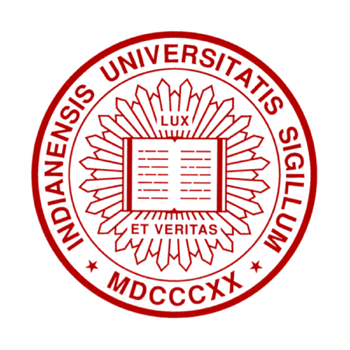 Maciek Swat
USA
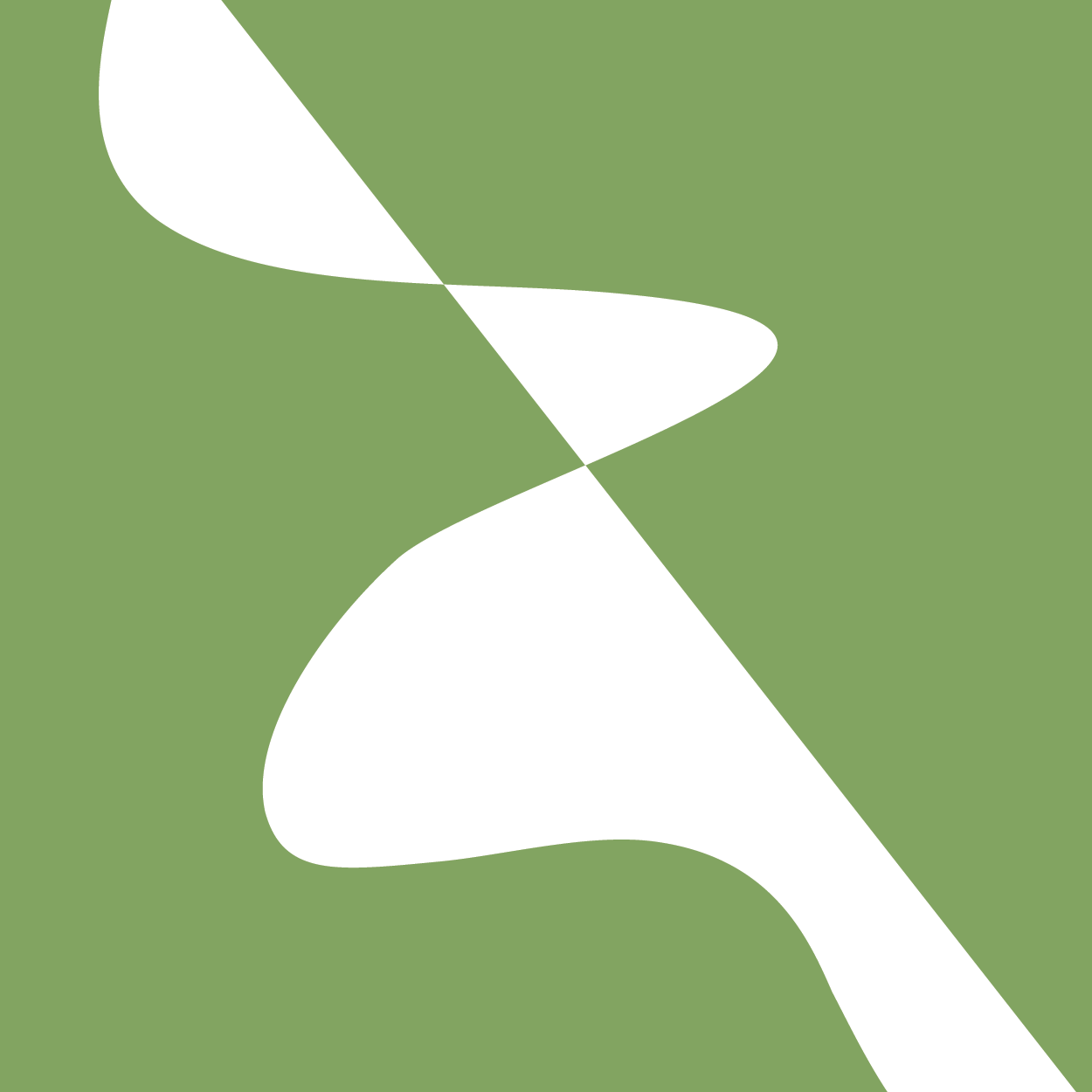 The workshop will begin at 11:00AM EDT
Screensharing and microphones have been disabled for participants in the main session—they are available in breakout rooms
Please submit questions/concerns/suggestions via zoom chat
User support will be available in zoom breakout rooms
Workshop will be live-streamed, recorded and distributed
Make sure you save the zoom link after registering so you do not have to re-register
Please take the time now to be sure you have a working nanoHUB account and to download and install CompuCell3D to your desktop if you are planning to run it locally
Please also join the workshop slack channel at  https://join.slack.com/t/multiscalemod-ags3330/shared_invite/zt-g0up1lz7-z5XGFC73UZk1j3BPeW7RVA

Funding Sources: NIH U24 EB028887, NIH R01 GM122424, NIH R01 GM123032, NIH P41 GM109824, NSF 1720625 and nanoHUB
Implementing Cell Growth
CellGrowth1.cc3d
Start with a single cell, positive contact energy and a volume constraint that varies over time. Keep increasing target volume
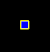 <CompuCell3D Revision="20200731" Version="4.2.3">    <Potts>        <Dimensions x="256" y="256" z="1"/>        <Steps>100000</Steps>        <Temperature>10.0</Temperature>        <NeighborOrder>1</NeighborOrder>    </Potts>    <Plugin Name="CellType">        <CellType TypeId="0" TypeName="Medium"/>        <CellType TypeId="1" TypeName="Tumor"/>        <CellType TypeId="2" TypeName="TumorProliferating"/>        <CellType TypeId="3" TypeName="Necrotic"/>    </Plugin>    <Plugin Name="Volume"/>    <Plugin Name="CenterOfMass"/>    <Plugin Name="Contact">        <Energy Type1="Medium" Type2="Medium">10.0</Energy>        <Energy Type1="Medium" Type2="Tumor">10.0</Energy>        <Energy Type1="Medium" Type2="TumorProliferating">10.0</Energy>        <Energy Type1="Medium" Type2="Necrotic">10.0</Energy>        <Energy Type1="Tumor" Type2="Tumor">10.0</Energy>        <Energy Type1="Tumor" Type2="TumorProliferating">10.0</Energy>        <Energy Type1="Tumor" Type2="Necrotic">10.0</Energy>        <Energy Type1="TumorProliferating" Type2="TumorProliferating">10.0</Energy>        <Energy Type1="TumorProliferating" Type2="Necrotic">10.0</Energy>        <Energy Type1="Necrotic" Type2="Necrotic">10.0</Energy>        <NeighborOrder>4</NeighborOrder>    </Plugin></CompuCell3D>
from cc3d.core.PySteppables import *class CellGrowth1Steppable(SteppableBasePy):    def __init__(self, frequency=1):        SteppableBasePy.__init__(self, frequency)    def start(self):        cell = self.new_cell(self.TUMORPROLIFERATING)        self.cell_field[100:102, 100:102, 0] = cell        cell.targetVolume = 25        cell.lambdaVolume = 5.0    def step(self, mcs):        for cell in self.cell_list:            if cell.type in [self.TUMORPROLIFERATING]:                cell.targetVolume += 0.2
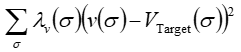 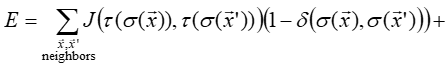 Implementing Cell Growth
Cell is gradually adjusting its volume in such a way that it is always close to target volume
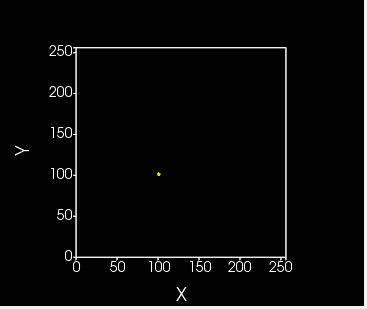 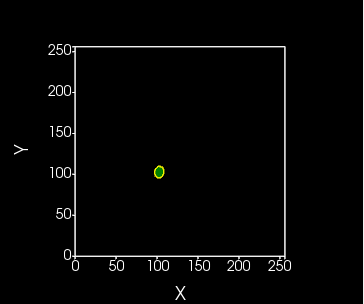 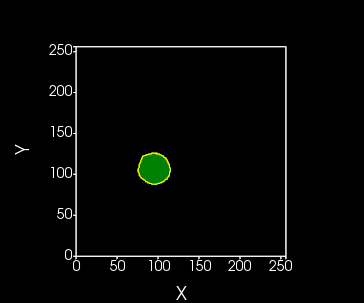 Mitosis
CellGrowth2.cc3d
Once cell starts growing it makes sense to divide the cell once it reaches doubling volume
self.parent_cell
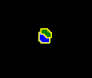 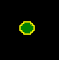 self.child_cell
Before mitosis we have single object that represents cell
self.parent_cell represents CC3D cell object that exist before mitosis takes place
self.child_cell represents new CC3D cell object that gets created during mitosis

In biology we talk about two daughter cells. However in simulation it is very convenient to use parent, child terminology so that we can copy cell properties from cell that existed before mitosis to newly created cell object
Code Highlights -  CellGrowth2.cc3d
class CellGrowth2Steppable(SteppableBasePy):    def __init__(self, frequency=1):        SteppableBasePy.__init__(self, frequency)    def start(self):        cell = self.new_cell(self.TUMORPROLIFERATING)        self.cell_field[100:102, 100:102, 0] = cell        cell.targetVolume = 25        cell.lambdaVolume = 5.0    def step(self, mcs):        for cell in self.cell_list:            if cell.type in [self.TUMORPROLIFERATING]:                cell.targetVolume += 0.2
class MitosisSteppable(MitosisSteppableBase):    def __init__(self, frequency=1):        MitosisSteppableBase.__init__(self, frequency)    def step(self, mcs):        cells_to_divide = []        for cell in self.cell_list:            if cell.volume > 50:                cells_to_divide.append(cell)        for cell in cells_to_divide:            self.divide_cell_random_orientation(cell)    def update_attributes(self):        # reducing parent target volume        self.parent_cell.targetVolume /= 2.0        self.clone_parent_2_child()        if self.parent_cell.type == self.TUMORPROLIFERATING:            self.child_cell.type = self.TUMOR        else:            self.child_cell.type = self.TUMORPROLIFERATING
from cc3d import CompuCellSetupfrom CellGrowth2Steppables import CellGrowth2Steppablefrom CellGrowth2Steppables import MitosisSteppable        CompuCellSetup.register_steppable(steppable=CellGrowth2Steppable(frequency=1))CompuCellSetup.register_steppable(steppable=MitosisSteppable(frequency=1))CompuCellSetup.run()
Mitosis - continued
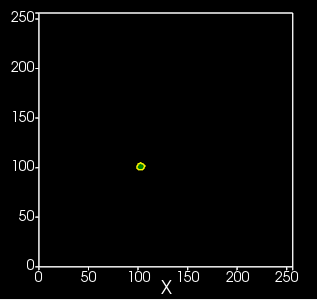 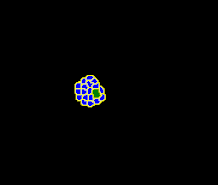 After 2500 MCS
Why do we observe a single cell of type TumorProliferating and a lot of cells of type Tumor?
Based on the code, can you spot which cells grow and (thus divide)?
Can you modify the code so that cells of all types grow and divide?
Mitosis code explained
self.parent_cell
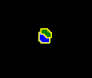 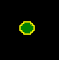 self.child_cell
Before mitosis we have single object that represents cell
class MitosisSteppable(MitosisSteppableBase):    def __init__(self, frequency=1):        MitosisSteppableBase.__init__(self, frequency)    def step(self, mcs):        cells_to_divide = []        for cell in self.cell_list:            if cell.volume > 50:                cells_to_divide.append(cell)        for cell in cells_to_divide:            self.divide_cell_random_orientation(cell)    def update_attributes(self):        # reducing parent target volume        self.parent_cell.targetVolume /= 2.0        self.clone_parent_2_child()        if self.parent_cell.type == self.TUMORPROLIFERATING:            self.child_cell.type = self.TUMOR        else:            self.child_cell.type = self.TUMORPROLIFERATING
update_attributes function gets called immediately after new cell is created here
update_attributes function is a right place to initialize properties of the newly created cell and adjust properties of self.parent_cell
Contact inhibition of proliferation
ContactInhibitionOfProliferation.cc3d
When We can build a simple model where we make cell growth rate pressure dependent. When pressure inside the cell  -  defined as targetVolume – volume,  grows the cell growth rate gets smaller
class CellGrowthSteppable(SteppableBasePy):    def __init__(self, frequency=1):        SteppableBasePy.__init__(self, frequency)    def start(self):        cell = self.new_cell(self.TUMORPROLIFERATING)        self.cell_field[100:102, 100:102, 0] = cell        cell.targetVolume = 25        cell.lambdaVolume = 5.0    def step(self, mcs):        for cell in self.cell_list:            if cell.type in [self.TUMORPROLIFERATING, self.TUMOR]:                delta = max(0.0, 0.2 - 0.05*(cell.targetVolume - cell.volume))                cell.targetVolume += delta
Simple implementation of contact inhibition of proliferation
Code highlights - ContactInhibitionOfProliferation.cc3d
class MitosisReadyPlotterSteppable(SteppableBasePy):    def __init__(self, frequency=1):        SteppableBasePy.__init__(self, frequency)        self.create_scalar_field_cell_level_py("MitosisReadyCells")    def step(self, mcs):        field = self.field.MitosisReadyCells        field.clear()        for cell in self.cell_list:            if cell.volume > 50:                field[cell] = 100                print('adding cell ', cell.id)            else:                field[cell] = 1
from cc3d import CompuCellSetupfrom ContactInhibitionOfProliferationSteppables import CellGrowthSteppablefrom ContactInhibitionOfProliferationSteppables import MitosisSteppablefrom ContactInhibitionOfProliferationSteppables import MitosisReadyPlotterSteppableCompuCellSetup.register_steppable(steppable=CellGrowthSteppable(frequency=1))# it is essential to register plotter before Mitosis otherwise we will never see which cell was ready for mitosisCompuCellSetup.register_steppable(steppable=MitosisReadyPlotterSteppable(frequency=1))CompuCellSetup.register_steppable(steppable=MitosisSteppable(frequency=1))CompuCellSetup.run()
MitosisReadyPlotter – Player Settings
To observe mitosis ready plotter output set screen update frequency to 1 once there is enough cells to see the effect
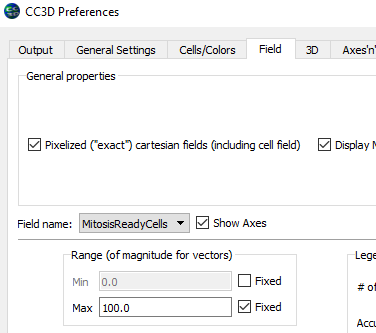 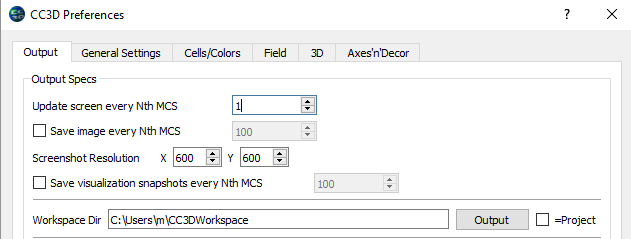 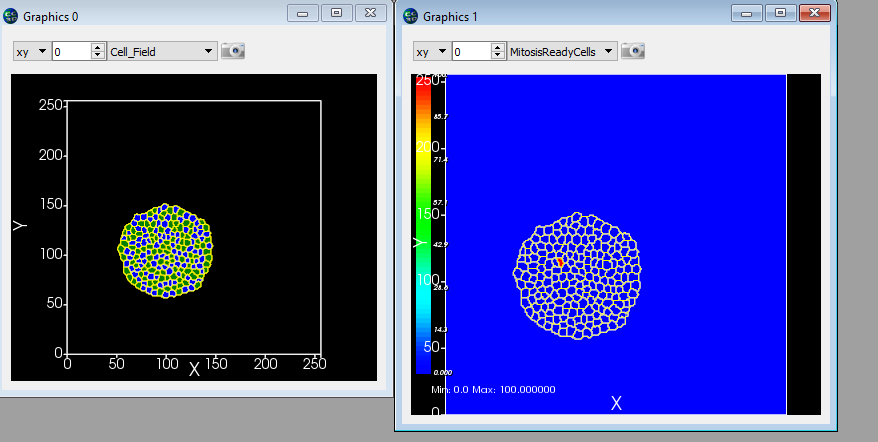 Set fixed value of 100 for MitosisReadyCell field
Cell about to divide
Putting it all together – Avascular Tumor Simulation
AvascularTumor.cc3d
So far we have learned the following CC3D concepts and techniques:

How to use contact energy and volume constraint to control cell shape
How to grow cells
How to divide cells
How to add diffusive field 
How to change cell type

Let’s combine those techniques together and build a simplified simulation of avascular tumor. 

We will use 3 cell types ,Tumor, TumorProliferating and Necrotic
We will make cell growth depend on level of nutrients and on cell pressure (contact inhibition of proliferation)
Cells turn necrotic once the level of nutrients falls below critical threshold. Necrotic cells do not grow or divide
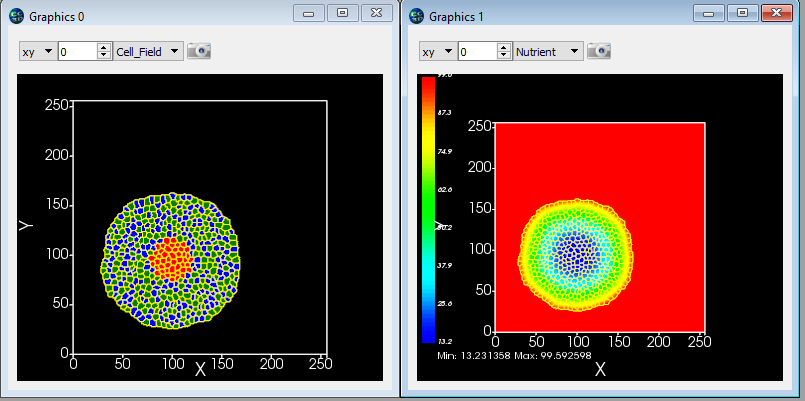 Tumor or TumorProliferating cells
Necrotic cells
Code highlights - AvascularTumor.cc3d
from cc3d.core.PySteppables import *def ir(x):    return int(round(x))class AvascularTumorSteppable(SteppableBasePy):    def start(self):        cell = self.new_cell(self.TUMORPROLIFERATING)        self.cell_field[100:102, 100:102, 0] = cell        cell.targetVolume = 25        cell.lambdaVolume = 5.0    def step(self, mcs):        nutrient_field = self.field.Nutrient        for cell in self.cell_list:            x_com = ir(cell.xCOM)            y_com = ir(cell.yCOM)            z_com = ir(cell.zCOM)            nutrient_level = nutrient_field[x_com, y_com, z_com]            if cell.type in [self.TUMORPROLIFERATING, self.TUMOR]:                nutrient_based_growth_component = min(0.2, 0.01 * nutrient_level)                delta = max(0.0, nutrient_based_growth_component - 0.05 * (cell.targetVolume - cell.volume))                cell.targetVolume += delta        if len(self.cell_list) > 200:
            for cell in self.cell_list:                x_com = ir(cell.xCOM)                y_com = ir(cell.yCOM)                z_com = ir(cell.zCOM)                nutrient_level = nutrient_field[x_com, y_com, z_com]                if nutrient_level < 20:                    cell.type = self.NECROTIC
Convenience function to round COM coordinate to nearest integer
Nutrient-based contribution to growth rate
Pressure dependent growth rate
Tumor-> necrotic transition
Building 3D Vascular Tumor simulation
While we are not going to go through this exercise in this introductory session it is worth mentioning that building
The simulation presented below does not take that much more coding that we have already done so far.
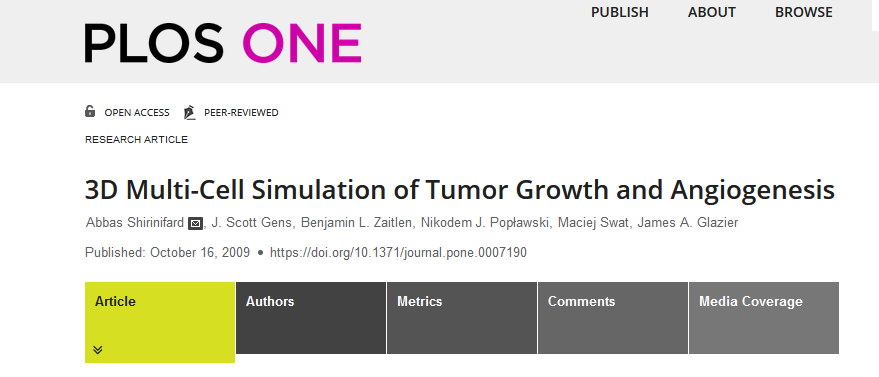 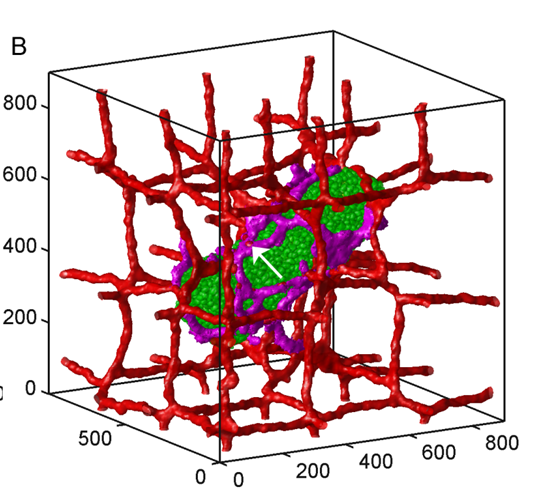 from .TumorVasc3DSteppables import VolumeParamSteppablefrom .TumorVasc3DSteppables import MitosisSteppableimport cc3d.CompuCellSetup as CompuCellSetupvol_steppable = VolumeParamSteppable(frequency=1)vol_steppable.set_params(1, 5, 1)CompuCellSetup.register_steppable(steppable=vol_steppable)doublingVolumeDict = {1: 54, 2: 54, 4: 80, 6: 80}mitosis_steppable = MitosisSteppable(frequency=1)mitosis_steppable.set_params(doublingVolumeDict=doublingVolumeDict)CompuCellSetup.register_steppable(steppable=mitosis_steppable)CompuCellSetup.run()
The simulation uses the same mechanisms that we have covered so far
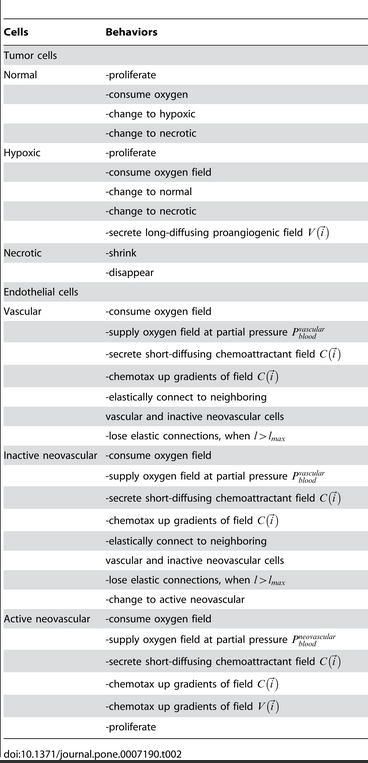 Key concepts of the simulation
<CompuCell3D>    <Potts>        <Dimensions x="180" y="180" z="180"/>        <Steps>100000</Steps>        <Flip2DimRatio>1</Flip2DimRatio>        <Boundary_x>Periodic</Boundary_x>        <Boundary_y>Periodic</Boundary_y>        <Boundary_z>Periodic</Boundary_z>        <CellMotility>            <MotilityParameters CellType="InactiveNeovascular" Motility="0"/>            <MotilityParameters CellType="Vascular" Motility="0"/>            <MotilityParameters CellType="ActiveNeovascular" Motility="0"/>            <MotilityParameters CellType="Vascular" Motility="0"/>            <MotilityParameters CellType="Normal" Motility="100"/>            <MotilityParameters CellType="Hypoxic" Motility="100"/>            <MotilityParameters CellType="Necrotic" Motility="`100"/>        </CellMotility>        <NeighborOrder>3</NeighborOrder>    </Potts>
<Plugin Name="CellType">    <CellType TypeName="Medium" TypeId="0"/>    <CellType TypeName="Normal" TypeId="1"/>    <CellType TypeName="Hypoxic" TypeId="2"/>    <CellType TypeName="Necrotic" TypeId="3"/>    <CellType TypeName="ActiveNeovascular" TypeId="4"/>    <CellType TypeName="Vascular" TypeId="5"/>    <CellType TypeName="InactiveNeovascular" TypeId="6"/></Plugin>
<Plugin Name="NeighborTracker"/><Plugin Name="Chemotaxis">    <Algorithm>merks</Algorithm>    <ChemicalField Source="FlexibleDiffusionSolverFE" Name="VEGF1">        <ChemotaxisByType Type="ActiveNeovascular" Lambda="85" ChemotactTowards="Medium,Normal,Hypoxic"/>    </ChemicalField>...<Plugin Name="CenterOfMass"/><Plugin Name="Contact">    <Energy Type1="Medium" Type2="Medium">0</Energy>    <Energy Type1="Normal" Type2="Medium">8</Energy>    <Energy Type1="Normal" Type2="Normal">6</Energy>...<Plugin Name="Volume"/><Plugin Name="Surface"/><Plugin Name="FocalPointPlasticity">    <Parameters Type1="ActiveNeovascular" Type2="ActiveNeovascular">        <Lambda>10</Lambda>        <ActivationEnergy>-100</ActivationEnergy>        <TargetDistance>3</TargetDistance>        <MaxDistance>20</MaxDistance>        <MaxNumberOfJunctions NeighborOrder="1">2</MaxNumberOfJunctions>    </Parameters>... <Steppable Type="PIFInitializer">    <PIFName>Simulation/TumorVasc3D.txt</PIFName></Steppable><Steppable Type="FlexibleDiffusionSolverFE">    ...<Steppable Type="KernelDiffusionSolver">    ...
def step(self, mcs):    field_neo_vasc = self.field.VEGF2    field_malig = self.field.Oxygen    for cell in self.cellList:        # Inactive neovascular differentiation        if cell.type == 6:            total_area = 0            x = int(round(cell.xCM / max(float(cell.volume), 0.001)))            y = int(round(cell.yCM / max(float(cell.volume), 0.001)))            z = int(round(cell.zCM / max(float(cell.volume), 0.001)))            concentration = field_neo_vasc[x, y, z]            if concentration > 0.5:                neighbor_list = self.get_cell_neighbor_data_list(cell)                for neighbor, common_surface_area in neighbor_list:                    if neighbor:                        if neighbor.type in [5, 6, 7]:                            total_area += common_surface_area                print(cell.type, total_area)                if total_area < 70:                    # Growth rate equation                    cell.targetVolume += 0.06 * concentration / (0.5 + concentration)                    cell.targetSurface += 0.15 * concentration / (0.5 + concentration)        ## Active neovascular growth        if cell.type == 4:            total_area = 0            x = int(round(cell.xCM / max(float(cell.volume), 0.00000001)))            y = int(round(cell.yCM / max(float(cell.volume), 0.00000001)))            z = int(round(cell.zCM / max(float(cell.volume), 0.00000001)))            concentration = field_neo_vasc[x, y, z]            if concentration > 0.5:                neighbor_list = self.get_cell_neighbor_data_list(cell)                for neighbor, common_surface_area in neighbor_list:                    if neighbor:                        if neighbor.type in [5, 6, 7]:                            total_area += common_surface_area                if total_area < 50:                    # Growth rate equation                    cell.targetVolume += 0.06 * concentration / (0.5 + concentration)                    cell.targetSurface += 0.15 * concentration / (0.5 + concentration)
# Malignat and Hypoxic Cells growthif cell.type == 1 or cell.type == 2:    x = int(round(cell.xCM / max(float(cell.volume), 0.001)))    y = int(round(cell.yCM / max(float(cell.volume), 0.001)))    z = int(round(cell.zCM / max(float(cell.volume), 0.001)))    concentration2 = field_malig[x, y, z]    # switch to Hypoxic cell type    if concentration2 < self.nutrient_thresh and mcs > 100:        cell.type = 2    # switch to Necrotic cell type    if concentration2 < self.necrotic_thresh and mcs > 100:        cell.type = 3    # set growth rate equation    if mcs > 100:        cell.targetVolume += 0.04 * concentration2 / (10 + concentration2)        cell.targetSurface += 0.12 * concentration2 / (10 + concentration2)# Hypoxic Cellsif cell.type == 2:    x = int(round(cell.xCM / max(float(cell.volume), 0.001)))    y = int(round(cell.yCM / max(float(cell.volume), 0.001)))    z = int(round(cell.zCM / max(float(cell.volume), 0.001)))    concentration3 = field_malig[x, y, z]    # switch to Necrotic cell type    if concentration3 < self.necrotic_thresh and mcs > 100:        cell.type = 3    # switch to Normal cell type    if concentration3 > self.nutrient_thresh:        cell.type = 1# Necrotic Cellsif cell.type == 3:    # set growth rate equation    cell.targetVolume -= 0.5    cell.lambdaSurface = 0